Institute of Statistics and Demography
Warsaw School of Economics SGH
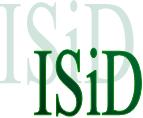 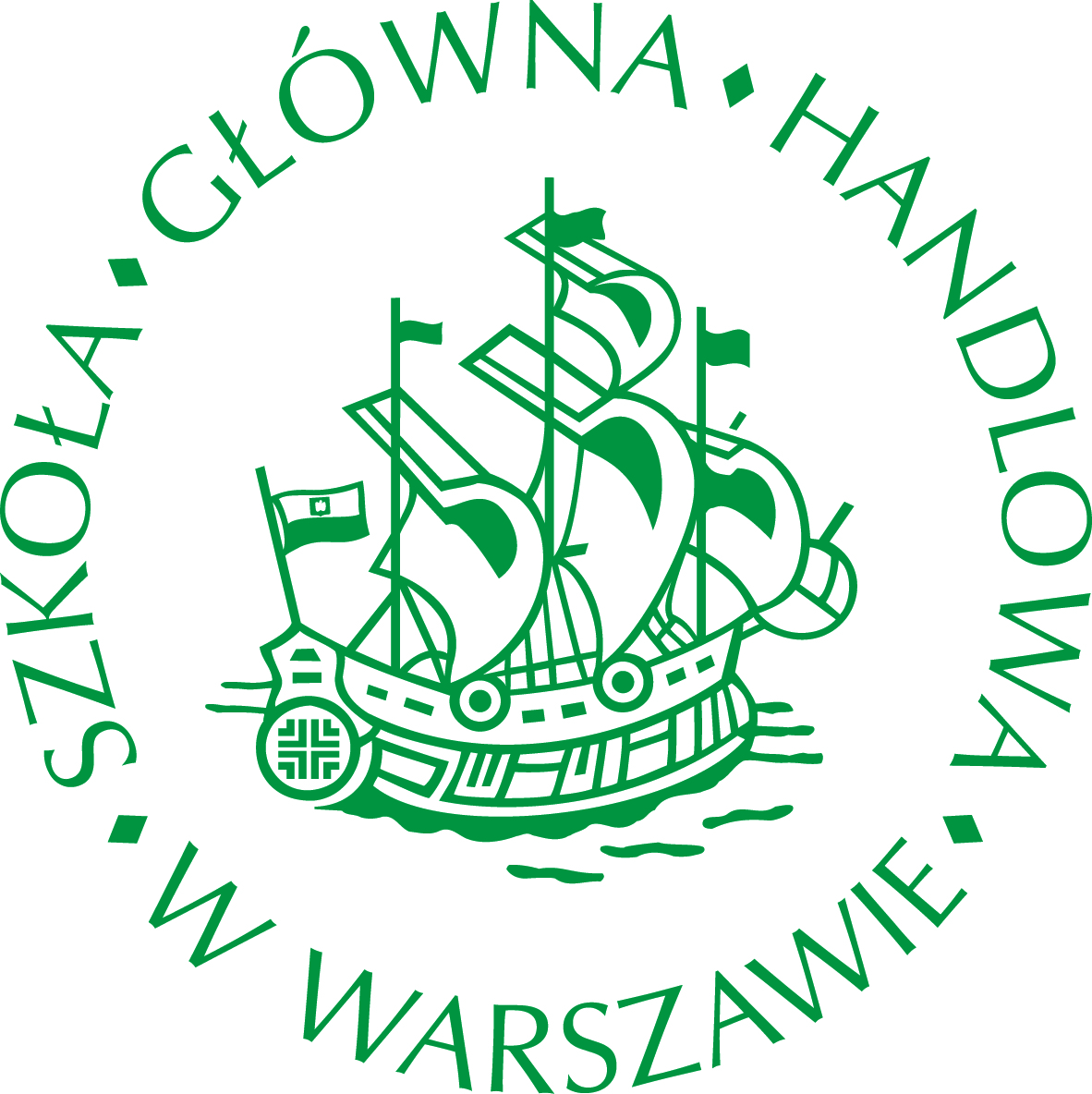 dr Agnieszka Chłoń-Domińczak
Social Protection and Social Insurance Age Transfers
 in Poland
PolNTA
National Transfer Accounts and National Time Transfer Account for Poland
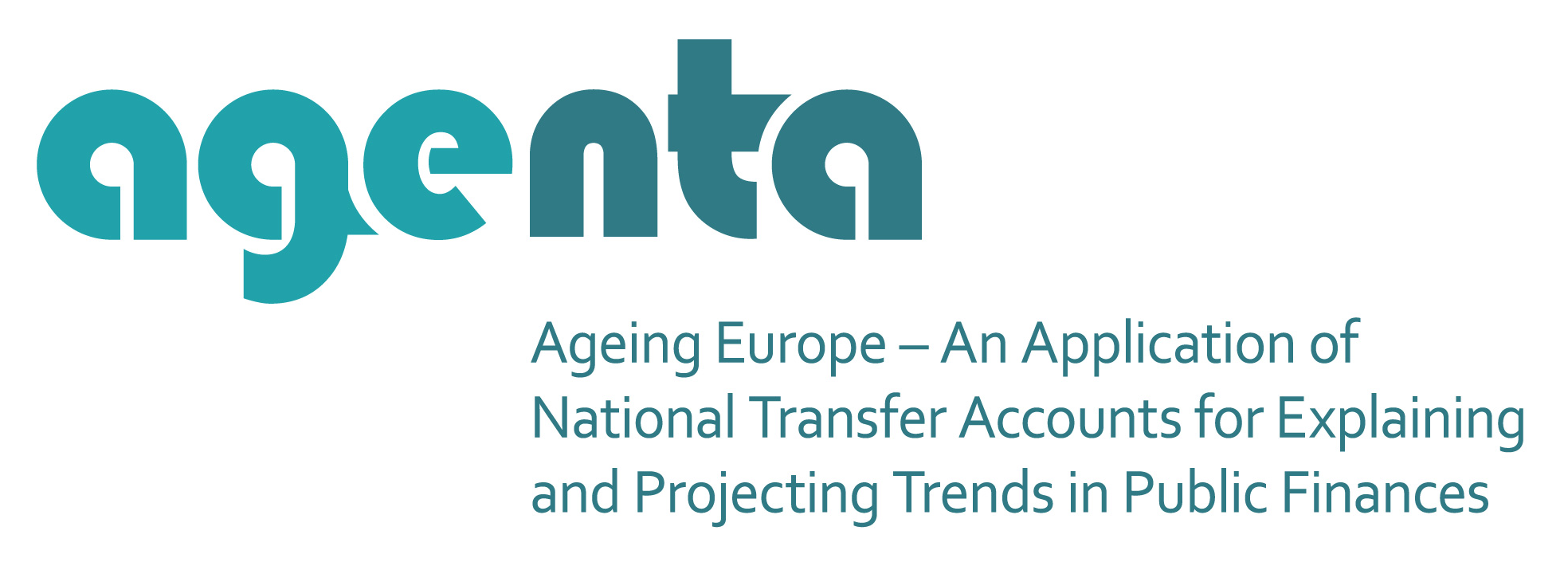 Conferene “Demographic Change in Central and Eastern Europe (CEE)”
Joint Programming Initiative “More Years, Better Lives”

Vienna, 24 March 2015
Outline
Demographic situation in Poland
Social insurance in Poland: basic facts
Benefits and revenues of social insurance system by age groups and gender
Who receives what kind of benefits?
Change of pension expenditure age profiles in time
Summary
Population ageing combined with waves of baby booms and baby busts
Gradual shift of post-war baby-boom generation towards retirement age
Increased size of transfers from social insurance to retired population
Reduced mortality and lower fertility after 1989
Source: GUS
Social expenditure in Poland compared to the EU-15
The level of social protection expenditure in Poland is lower than the EU average
Widening gap in recent years is caused also by the developments of the economy (lack of recession in Poland)
Source: ESPROSS Eurostat
Structure of social expenditure
Also structure of social expenditure differs between Poland and EU-15
Poland spends relatively more on pensions and survivor benefits while less on health care, family and unemployment
Between 2000 and 2012 there are some shifts in structure of benefits:
Decline in share of expenditure on disability
Increase in share of expenditure on pensions and health care
Social insurance transfers compose the bulk of social protection expendiuture in Poland
Social Insurance in Poland
One of the largest cash transfer systems covering all employees and self-employed
Financed from contributions and government subsidies
Source: ZUS
Data analysed
Part of the development of NTA profiles for Poland 
Data availability:
2012 by age cohort and gender: 
data on transfers including:
Pensions: old-age, disability, survivors
Pre-retirement transfers (non-contributory)
Short-term benefits: maternity and sickness benefits
data on contribution revenue based on the information on wage levels covered by social insurance
2004 and 2008 by age cohort and sex:
data on pension transfers (old-age, disability and survivors)
Data on transfers: as of December of a given year (monthly data)
Data on contributions: annual data, re-calculated to monthly level
2012: Transfers by type
Source: own calculations
2012: transfers by type and sex
Source: own calculations
Comparison of transfers per capita by sex(real prices of 2012)
Source: own calculations
Summary
Demographic shift leads to increased expenditure due to ageing of the post-war baby-boom generation
Pensions are the main source of transfers from social insurance:
Disability and survivor pensions increase prior to legal retirement age
Survivor pensions to widows are an important transfers for women 70+
2008 reform of early retirement transfers led to a shift of age profiles of transfers for ages 55-60